Ten Years of Cloud Optical/Microphysical Measurements from MODIS
M. D. King1, S. Platnick2, and the entire MOD06 Team
1Laboratory for Atmospheric and Space Physics
University of Colorado-Boulder, USA
2NASA GSFC, Greenbelt MD, USA
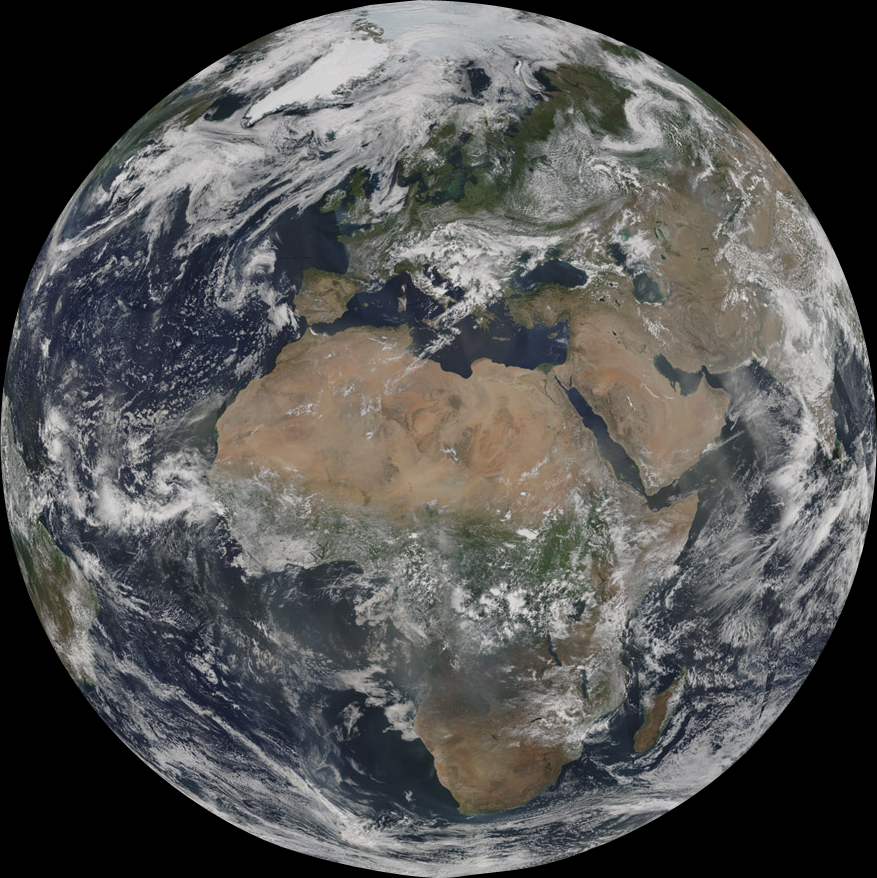 IGARSS Cape Town
MODIS@10 – Session I
16 July 2009
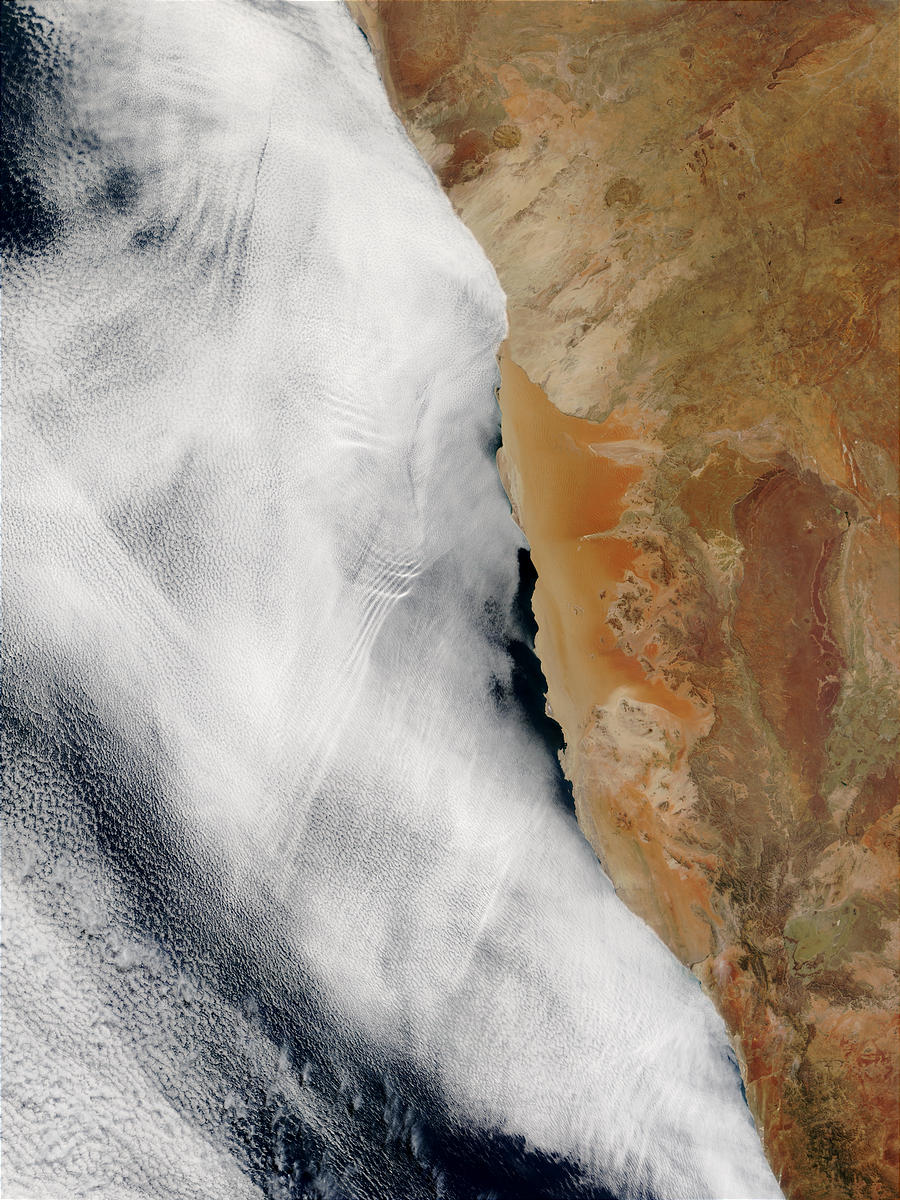 NAMIBIA
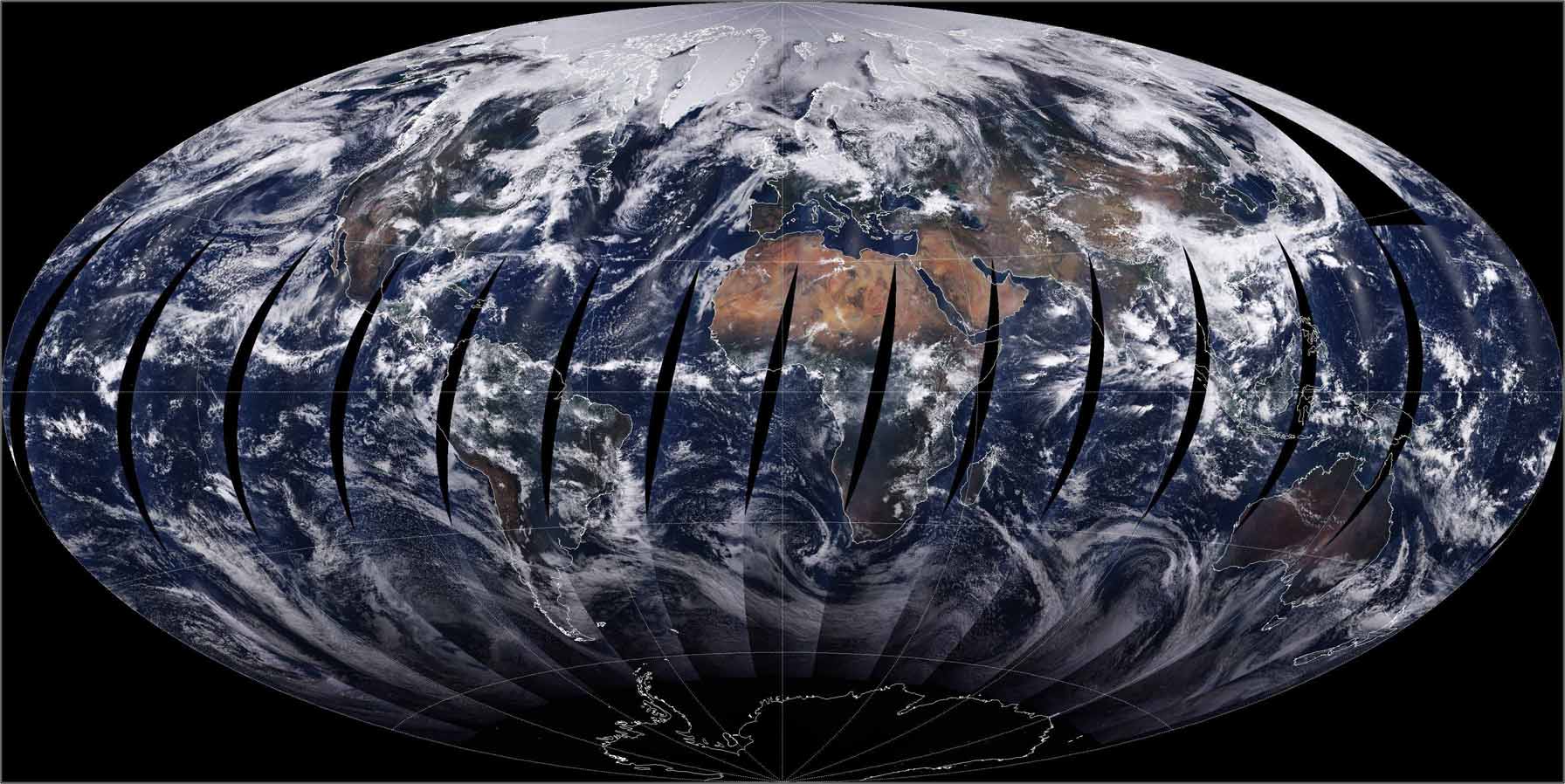 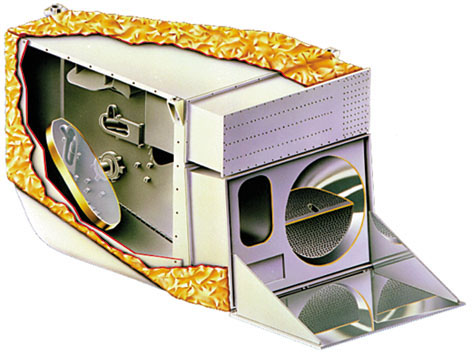 Outline:
Historical perspective
Overview of MODIS cloud optical products and capabilities
thermodynamic phase, optical thickness, effective particle radius,  water path, baseline retrieval uncertainties 
Algorithm Challenges: Level-2 and cloud property statistics (Level-3) examples
[Speaker Notes: Historical: hard to appreciate where you are, if you don’t know where you came from]
Cloud Optical Remote Sensing: A Perspective
The way we were (AVHRR, circa early 1990’s) … 
spectral capability: 5 channels, relatively broad (e.g., ~300 nm for NIR), single channel for cloud microphysics at 3.7 µm  (or 1.6 µm starting w/NOAA-15 in 1998)
spatial resolution: GAC (~ 4x1 km, sampled every 4 scan lines), limited LAC/HRPT (~ 1km)
solar reflectance calibration: not stable or tracked on board
orbit control: none (NOAA-11 example: ~1340–1700 LT in 6 yrs)
data availability: 9-track tape postal orders, ~$70/tape (?)
MODIS … 
spectral capability: complete set of channels for cloud microphysics (1.6, 2.1, 3.7 µm), cloud-top and cirrus optical/microphysics (8.5, 11, 12 µm, 13 µm CO2 bands), thin cirrus detection (1.38 µm), H2O bands
spatial resolution: 250–1000 m contiguous pixels
solar reflectance calibration: Solar diffuser, SDSM, SRCA
orbit control: Aqua example, ~ ±1 min control proposed starting in 2010
data availability: DAAC (online ordering/distribution), LAADS (online ftp)
[Speaker Notes: Circa early 90s:  to really appreciate the EOS vision, you need to consider where we were as a community when EOS program was being formulated – what the reference bar was so to speak
3.7: original envisioned for cloud contamination for SST
HRPT (DB), LAC (local high-res. on board recording)
9-track: at least that was the status when EOS data systems were being formulated
Aqua control: ±15min, but much tighter over the mission
daily coverage for both]
Summary of MODIS Cloud Products
Steve 
Ackerman:
 next talk!
Pixel-level (Level-2) products
Cloud mask for distinguishing clear sky from clouds
Cloud macrophysical, microphysical, and radiative properties
 Cloud-top pressure, temperature, effective emissivity
 Cloud optical thickness, effective radius, thermodynamic phase 
 Thin cirrus reflectance in the visible
Gridded time-averaged (Level-3), single atmosphere team product
Daily, Eight-day, Monthly
1° × 1° equal angle grid
Statistics: scalar (mean, standard deviation, …), 1D and 2D probability distributions
[Speaker Notes: 2D for correlation studies]
Cloud Optical & Microphysical Retrieval Challenges
MODIS Collection 5 MOD06/MYD06 Retrieval Algorithm
To retrieve or not to retrieve? Cloud Mask + “Clear Sky Restoral” algorithm implemented after cloud mask. Include cloud edge removal and 250m masking over the ocean.
Cloud thermodynamic phase: liquid water or ice libraries? MODIS SWIR bands have some information as does the IR – but continues to be a difficult problem (incomplete spectral coverage in SWIR)!
Ice cloud models: Realistic ice particle scattering calculations (Ping Yang) and cloud models (Baum, A. Heymsfield, et al.).
Surface spectral albedo: MODIS-derived (MOD43B, C. Schaff et al.) global snow-free land surface and snow/ice spectral albedo maps.
Retrieval uncertainty: Pixel-level , re, water path retrieval uncertainties from 3 fundamental error sources & estimates for uncertainty in L3 means.
Multilayer/multiphase scenes: Multilayer cloud flag, w/separate aggregation in L3 (0.94 µm + CO2 bands).
[Speaker Notes: Better understand our capabilities - a reasonable understanding of our strengths and weaknesses.

A 23 p. document, with example imagery, is available on-line - but here are the highlights:
Two of these items are most relevant for this talk …
CSR: not cloud = dust, heavy smoke, snow, sun glint. You’ll see in an example that we don’t have much to do.

Some cloud retrievals considered basic and fundamental are ill-defined: What is a cloud mask? What is a cloud (depends on the part of the spectrum, among other things)? Cloud phase?

ML flag with aggregation to L3

Now let me show some Level-2 example, roughly in this order]
MODIS Cloud Thermodynamic Phase ExampleAlgorithm: combination of VIS/SWIR, IR spectral tests
True Color Composite (0.65, 0.56, 0.47)
Thermodynamic Phase
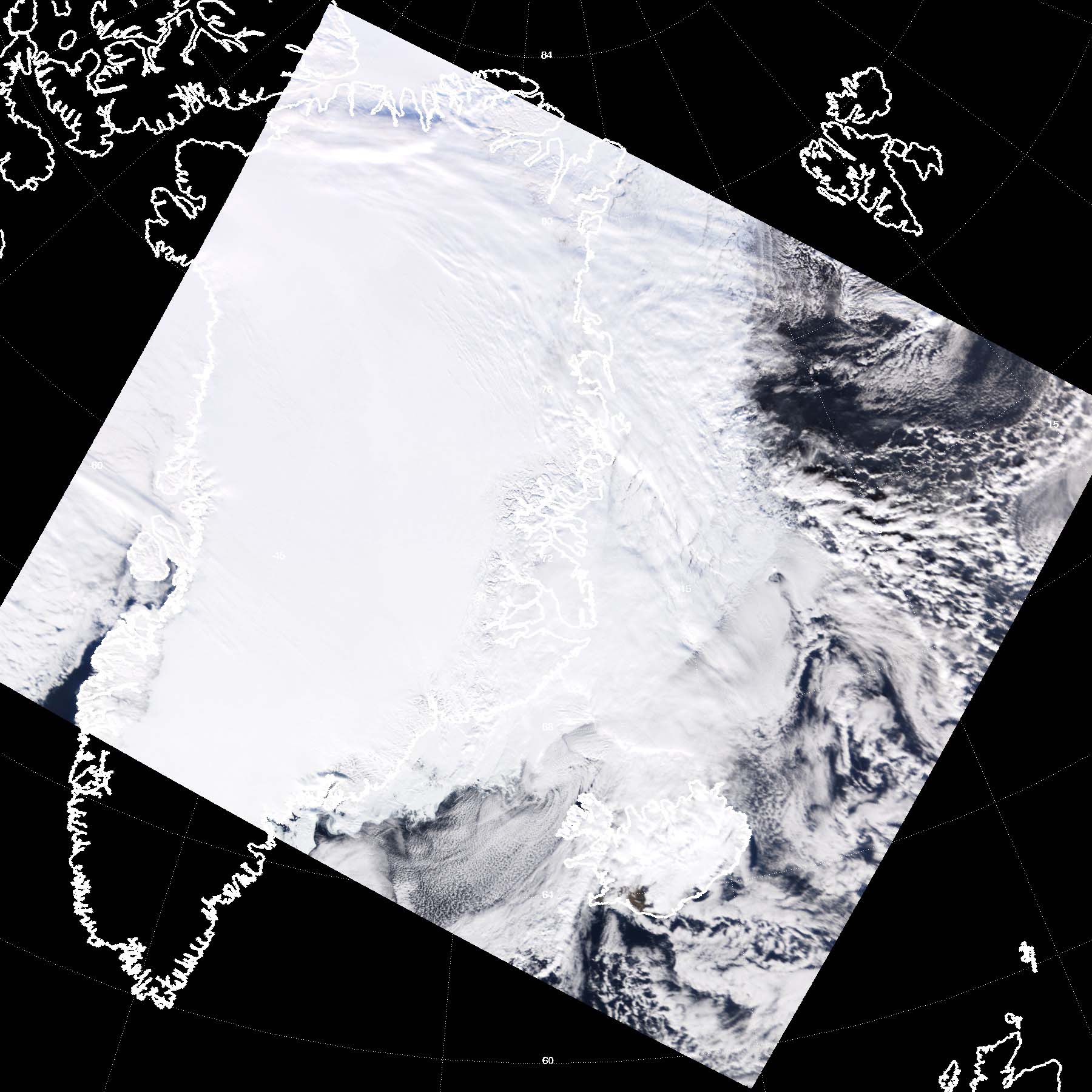 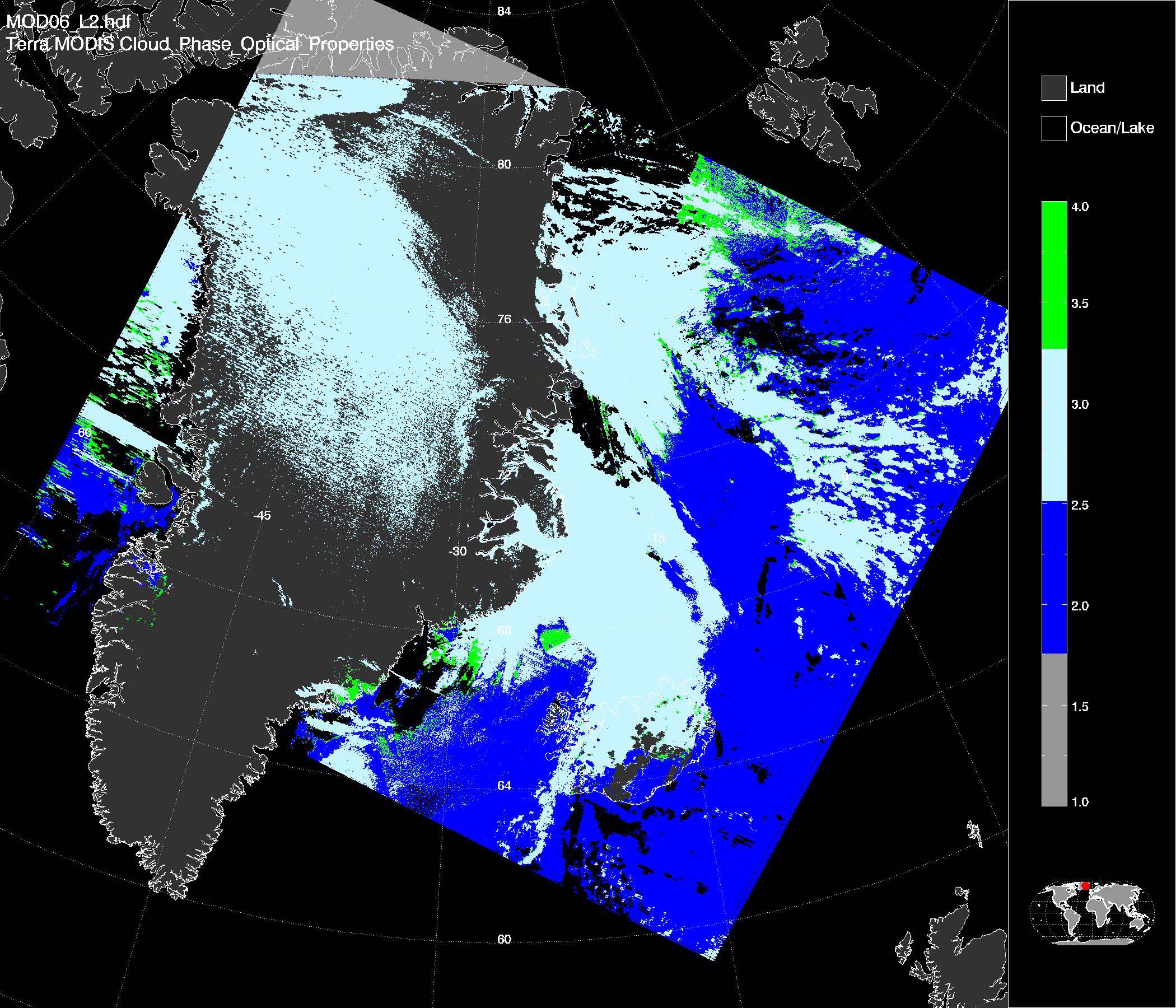 MODIS Terra, March 22, 2001
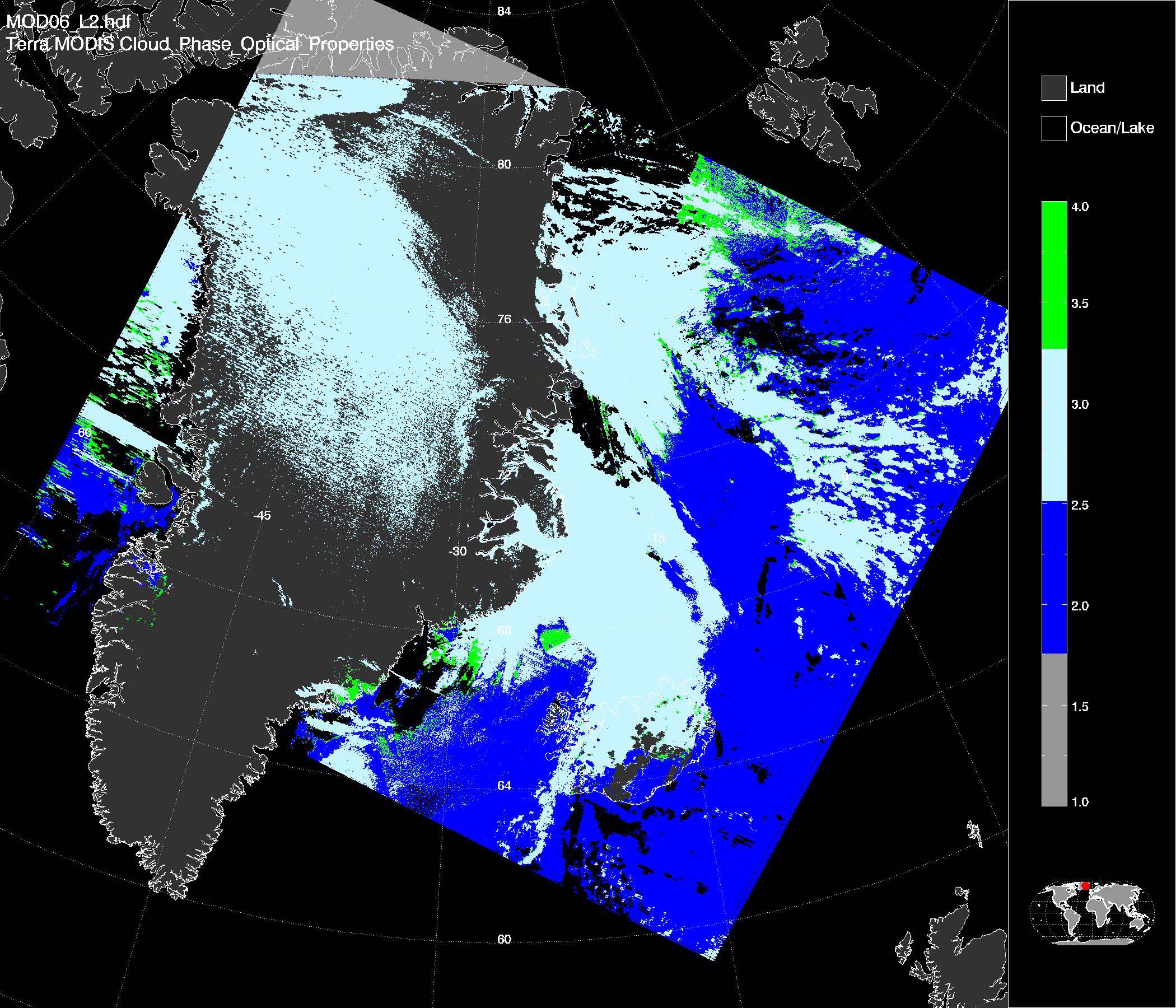 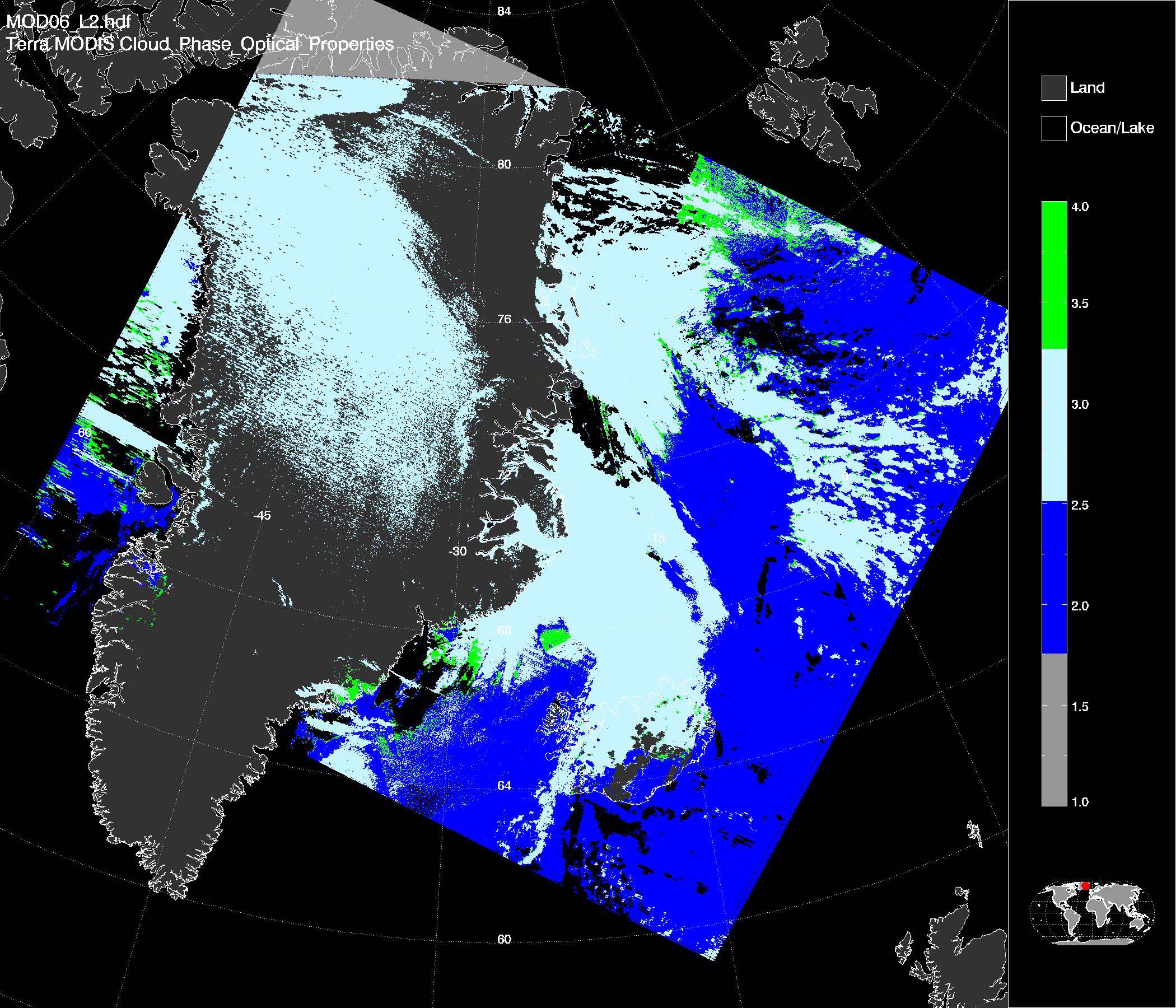 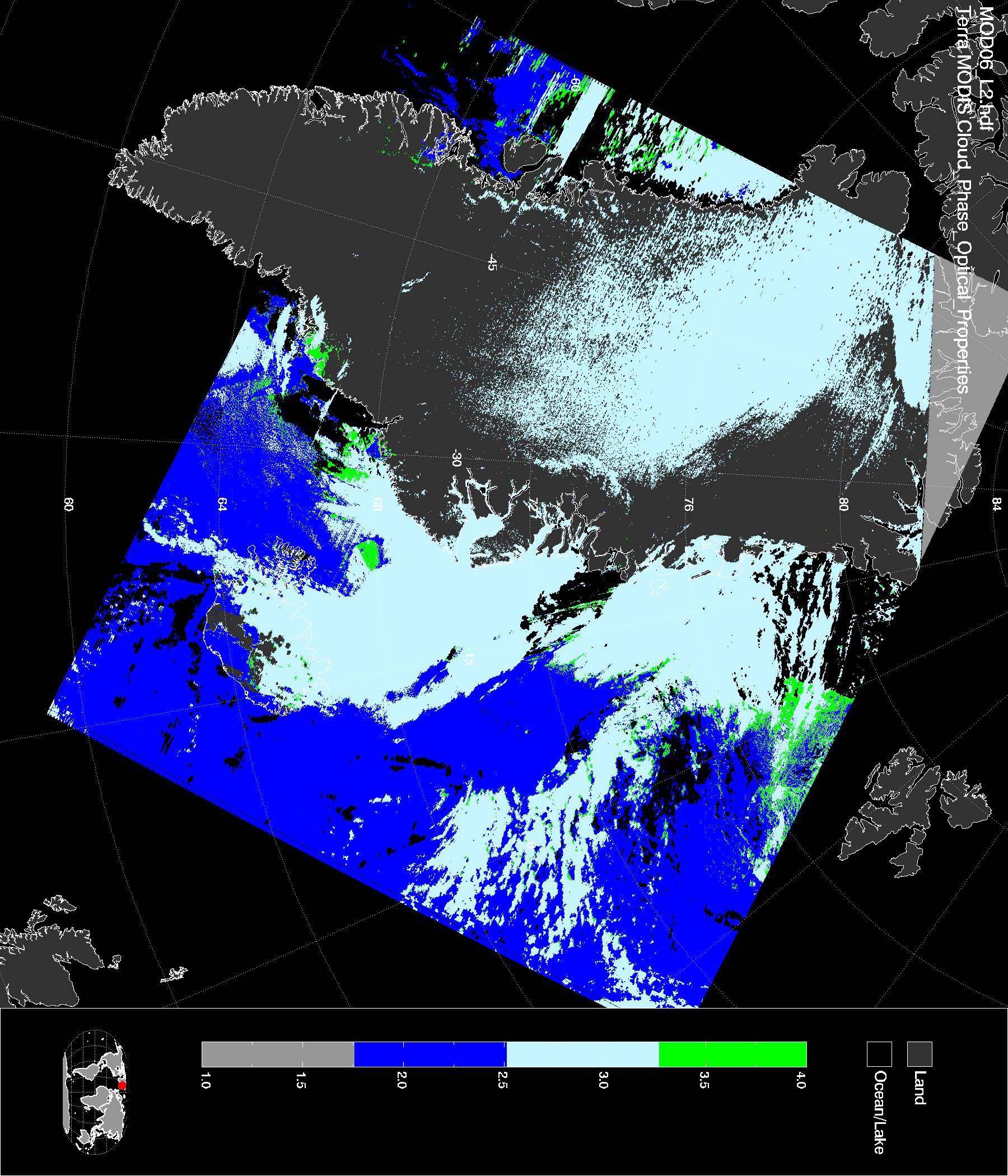 Clear Sky
Liquid water
Ice
Uncertain
Collection 5 processing
[Speaker Notes: Working to establish validation vs. CALIPSO]
CALPSO-derived liquid clouds
CALPSO-derived ice clouds
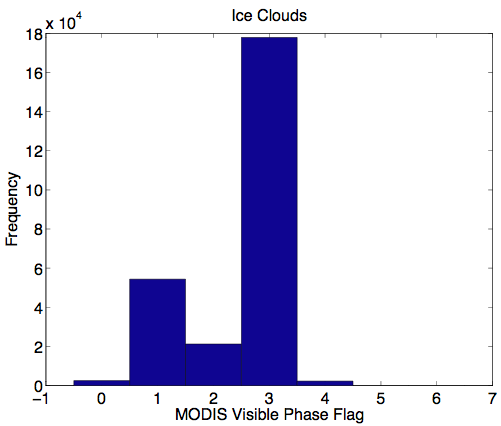 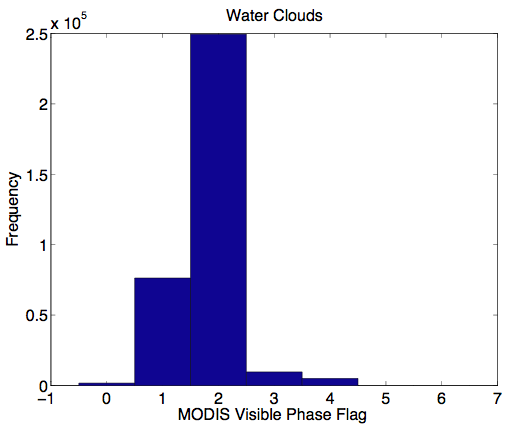 liquid
ice
no
retrieval
no
retrieval
liquid
ice
undetermined
undetermined
Cloud_Phase_Optical_Properties flag
Cloud_Phase_Optical_Properties flag
Example MYD06 Retrieval Phase vs. CALIPSO*
* Bob Holz et al. (not the CALIPSO phase product)
CALIPSO “single layer” co-locations, August 2006, ±60° latitude
incorrect phase
[Speaker Notes: Mention: C-C grant with Steve Ackerman and Bob Holz …

The results of these pixel-level comparisons are very sensitive to how the data is filtered, and Bob and I have gone back and forth in trying to find meaningful ways to compare an apple pixel with an orange pixel. Adjusting any of these knobs … will significantly change the co-location counts and statistics. 

* Not the operational CALIPSO phase algorithm. Bob Holz et al. using a combination of lidar depolarization + mean cloud layer temperature (derived from model analysis). Average of ~4 laser shots in 1km MODIS FOV; solar contamination of depolarization signal significant. Only confident CALIPSO phase used in comparisons.]
Ice Crystal Habit Distributions used in Collection 5 Light Scattering Calculations
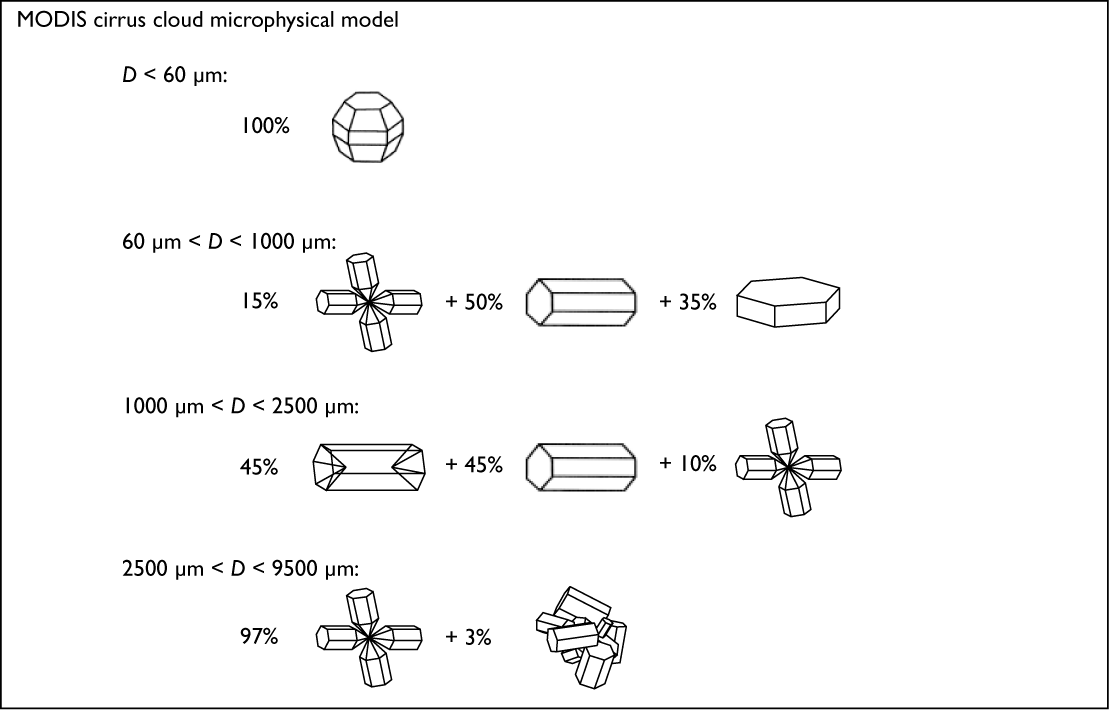 Scattering Calculations made by Ping Yang, et al., TX A&M Model distributions by Baum, Heymsfield, et al. (2005)
Monthly Mean Ice Cloud Optical Thickness & Retrieval Fraction
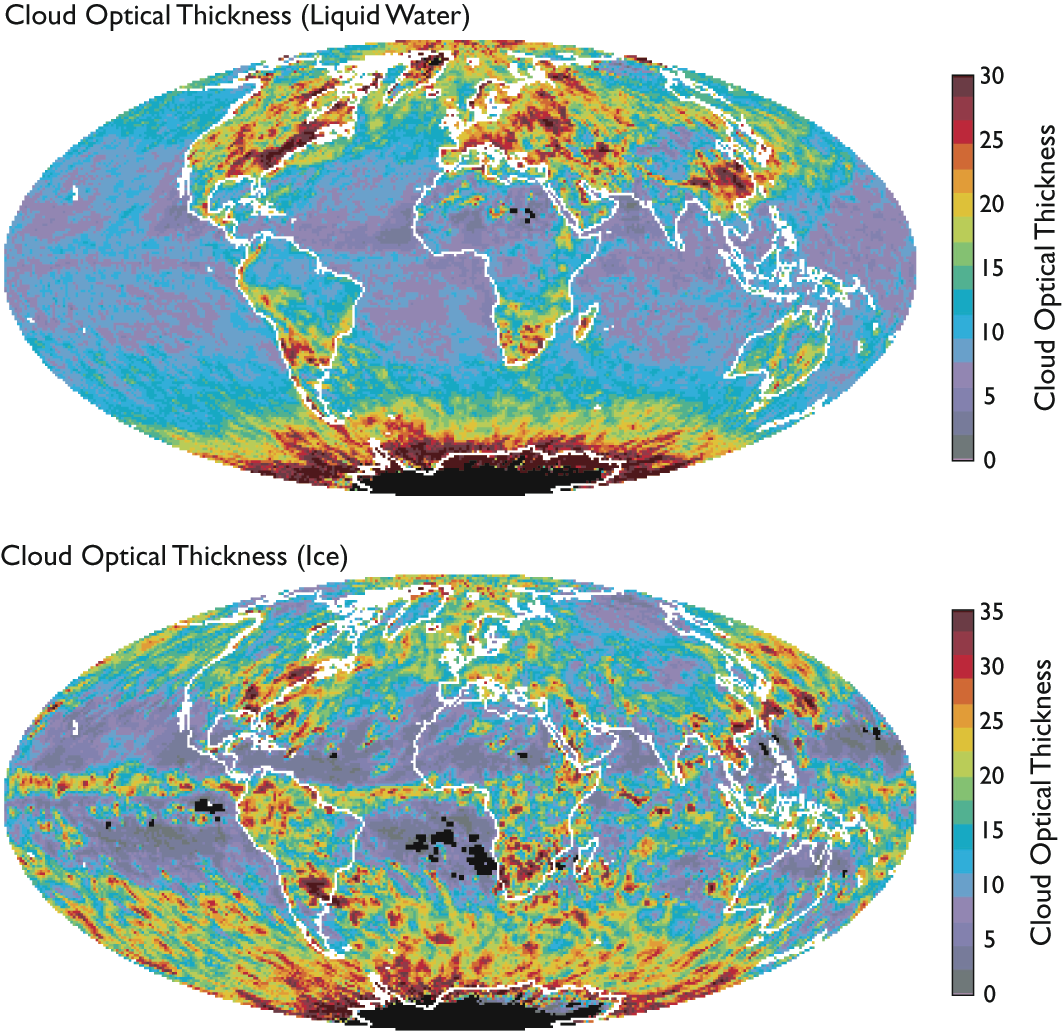 April 2005
Aqua C5 (QA mean)
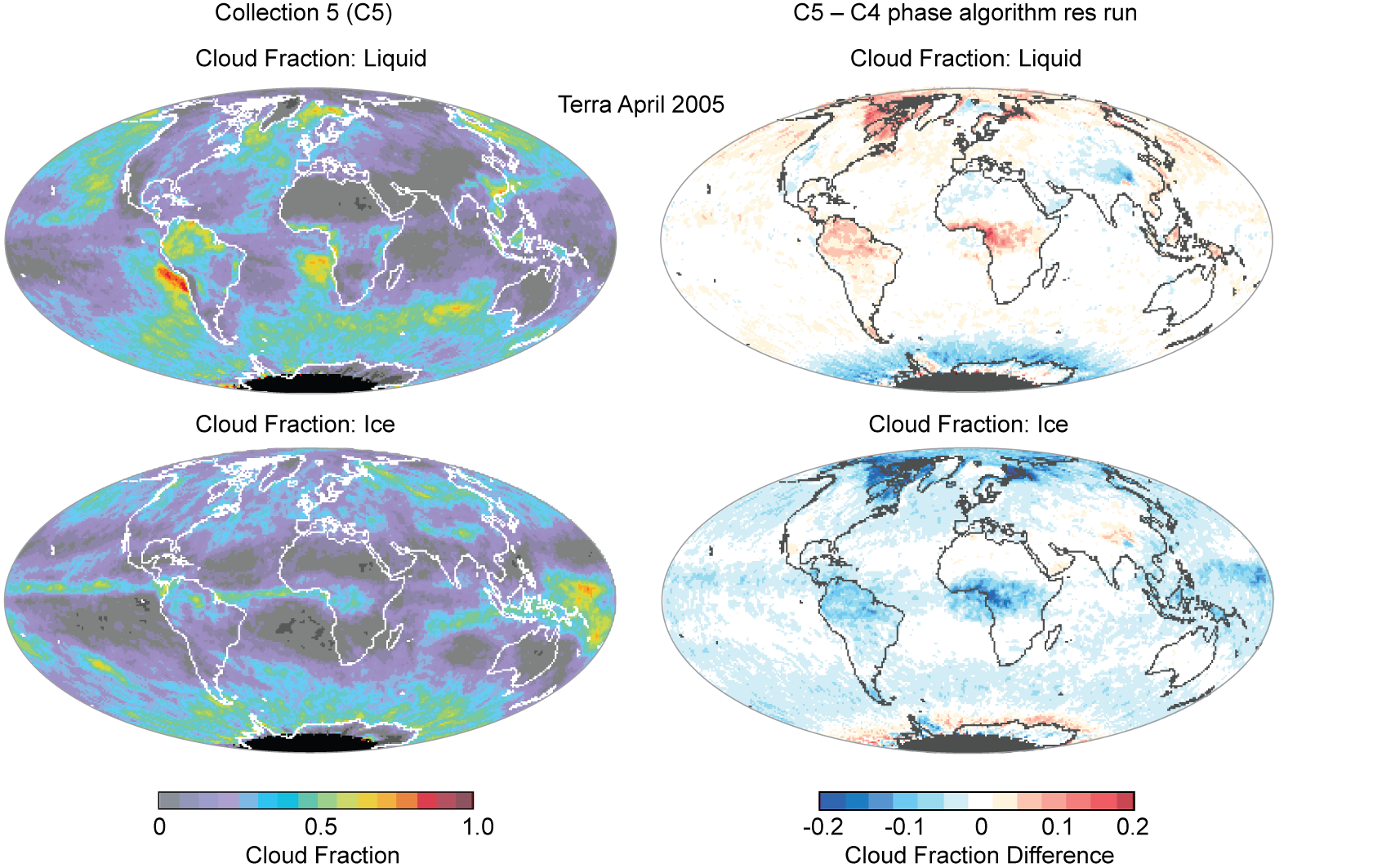 [Speaker Notes: ITCZ, southern oceans, convection in Southern Africa, East cost of US, elsewhere
Cloud_Optical_Thickness_Ice_QA_Mean_Mean]
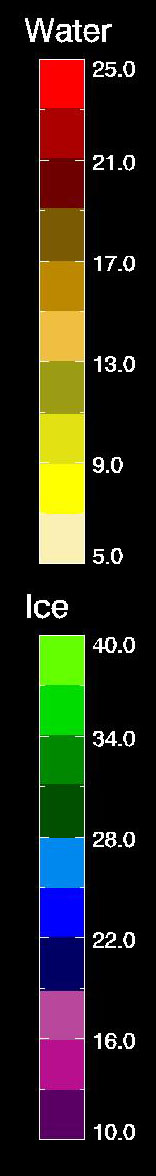 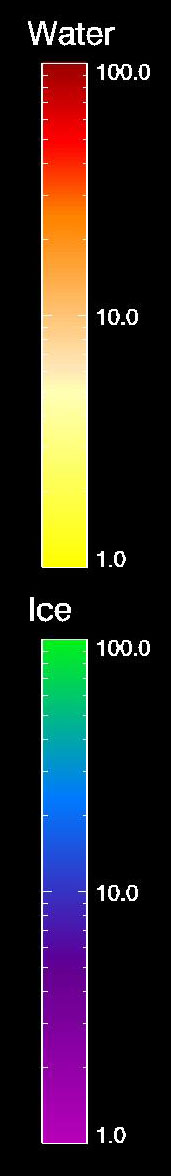 10
102
103
10
102
103
0
25
50
0
25
50
ice
water
ice
water
ice
water
MODIS Aqua Uncertainty Example IWP, LWP, and Baseline Uncertainty Estimate
WP (gm-2)
WP/WP (%)
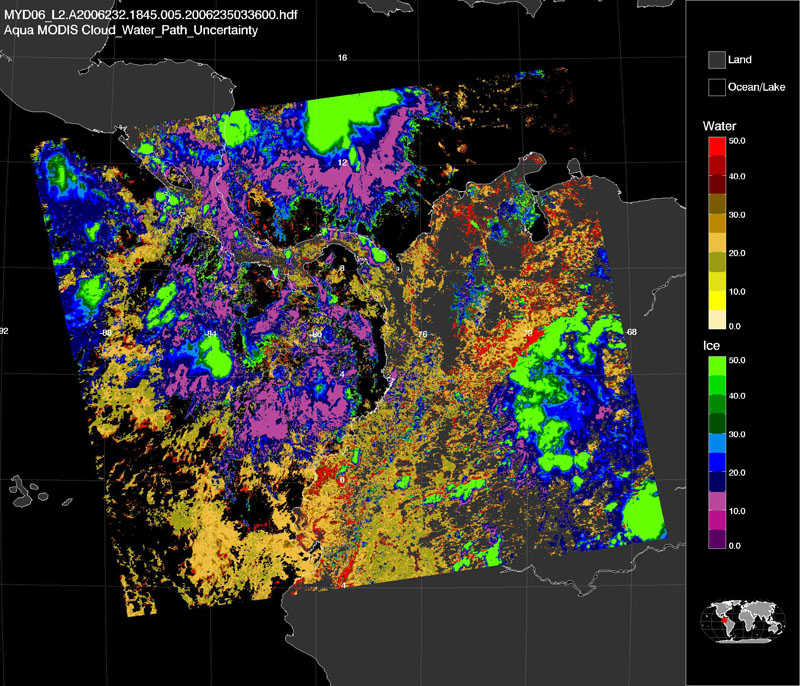 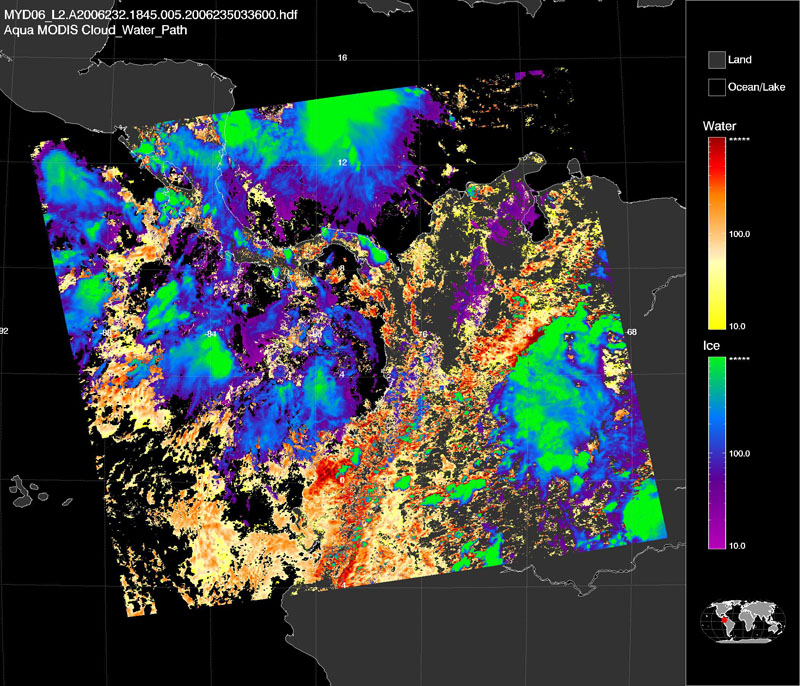 Cloud_Water_Path
Cloud_Water_Path_Uncertainty
Error sources: calibration/forward model,
surface albedo, atmospheric correction
[Speaker Notes: * Let’s look at some high resolution granule examples, that’s where you can really appreciate MODIS
 Data granule centered over Central America
 [explain dual color bar ]]
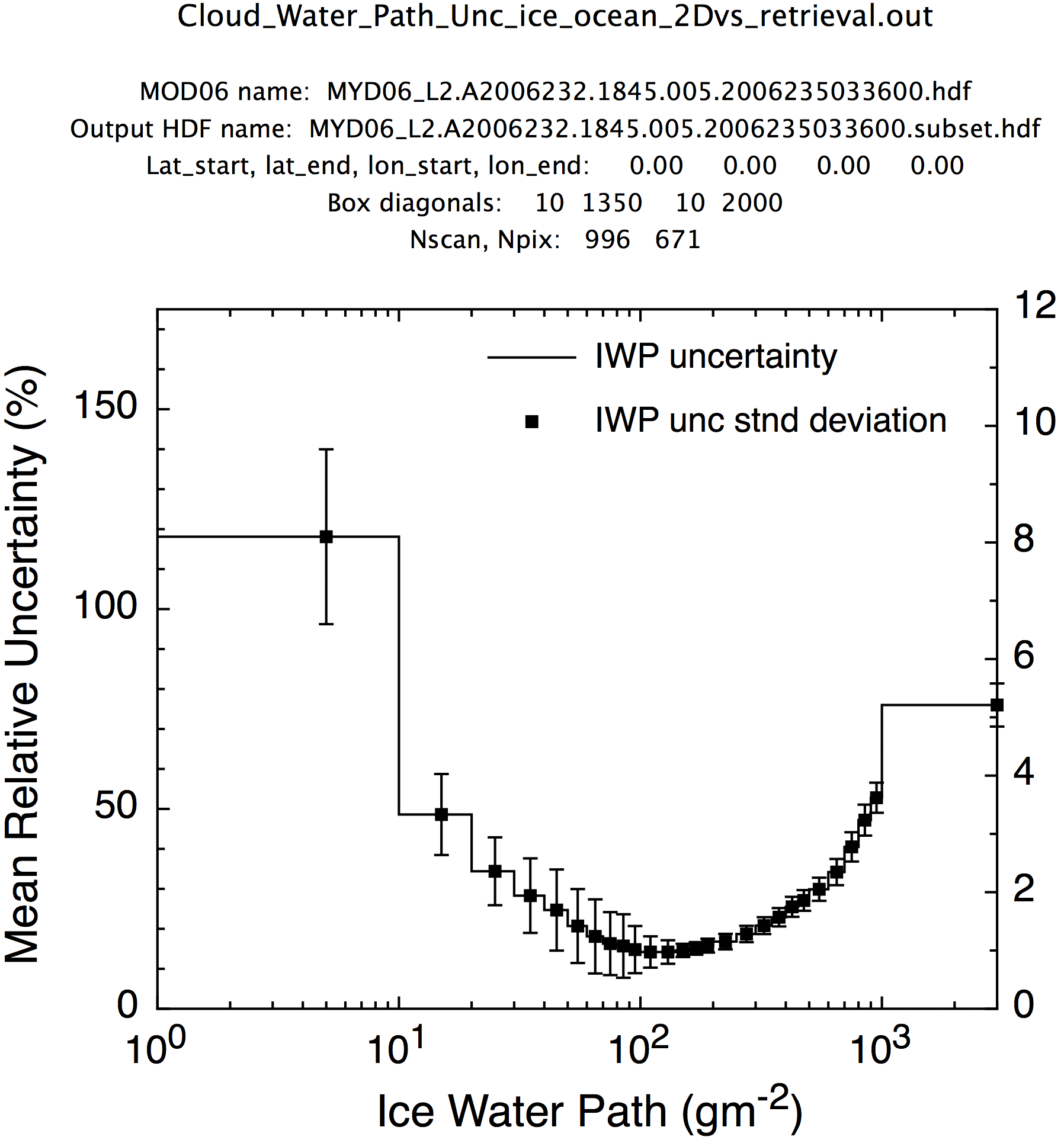 MODIS Aqua Uncertainty Example, cont. Uncertainty vs. IWP: Ocean Pixels Only
[Speaker Notes: Typical for retrievals, substitute x axis for what ever retrieved variable you like: you have a “sweet spot” and outside of that region of skill, things go  to hell quickly
Bin rel unc by IWP
Min mean unc ~14% at just 100-200 g/m2]
Monthly Mean Cloud Effective RadiusTerra, QA Mean, July 2006
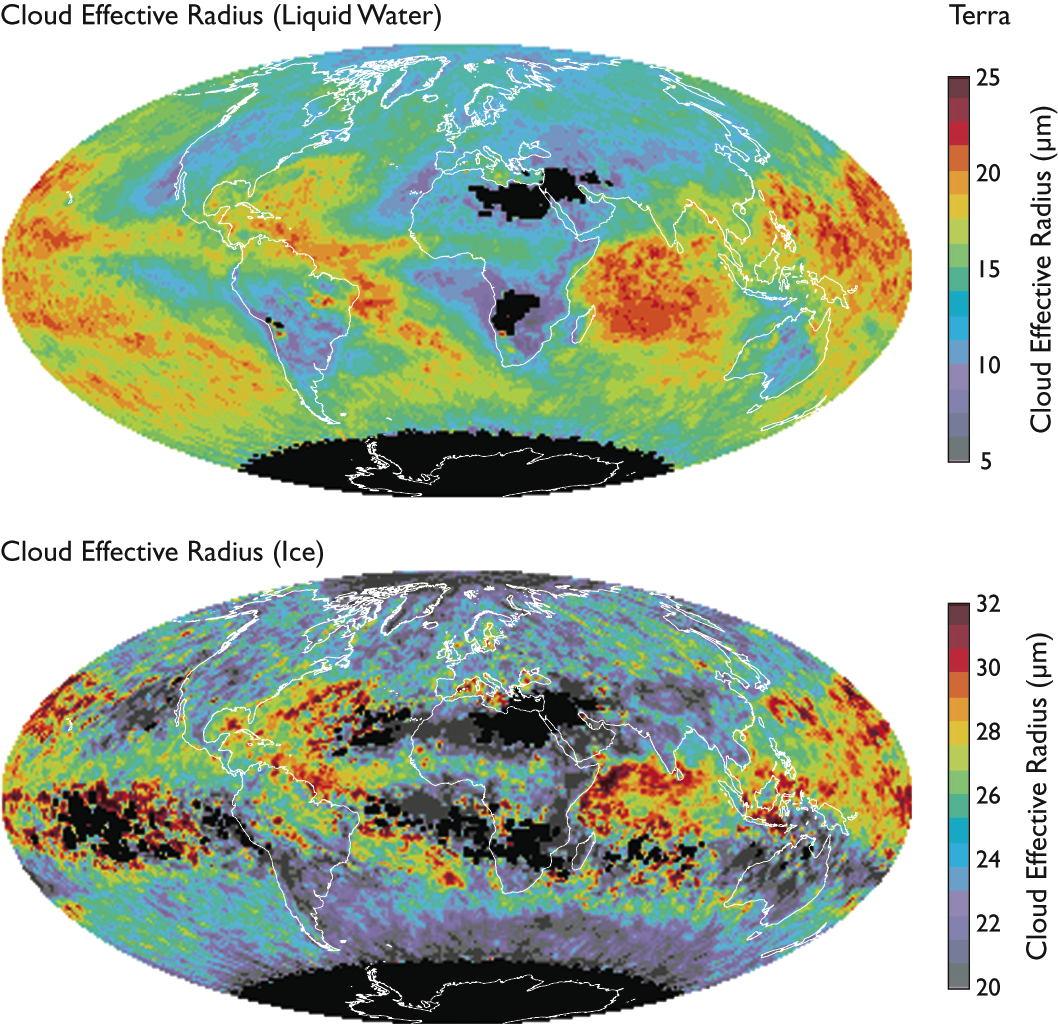 Liquid water clouds
Larger droplets in SH  than NH
Larger droplets over ocean than land (less condensation nuclei)
Ice clouds
Larger in tropics than high latitudes
Small ice crystals at top of deep convection
[Speaker Notes: routine production of global re is NEW thanks to MODIS]
Uncertainty in Mean re: Daily & Monthly Exampleliquid water clouds, MODIS Aqua C5
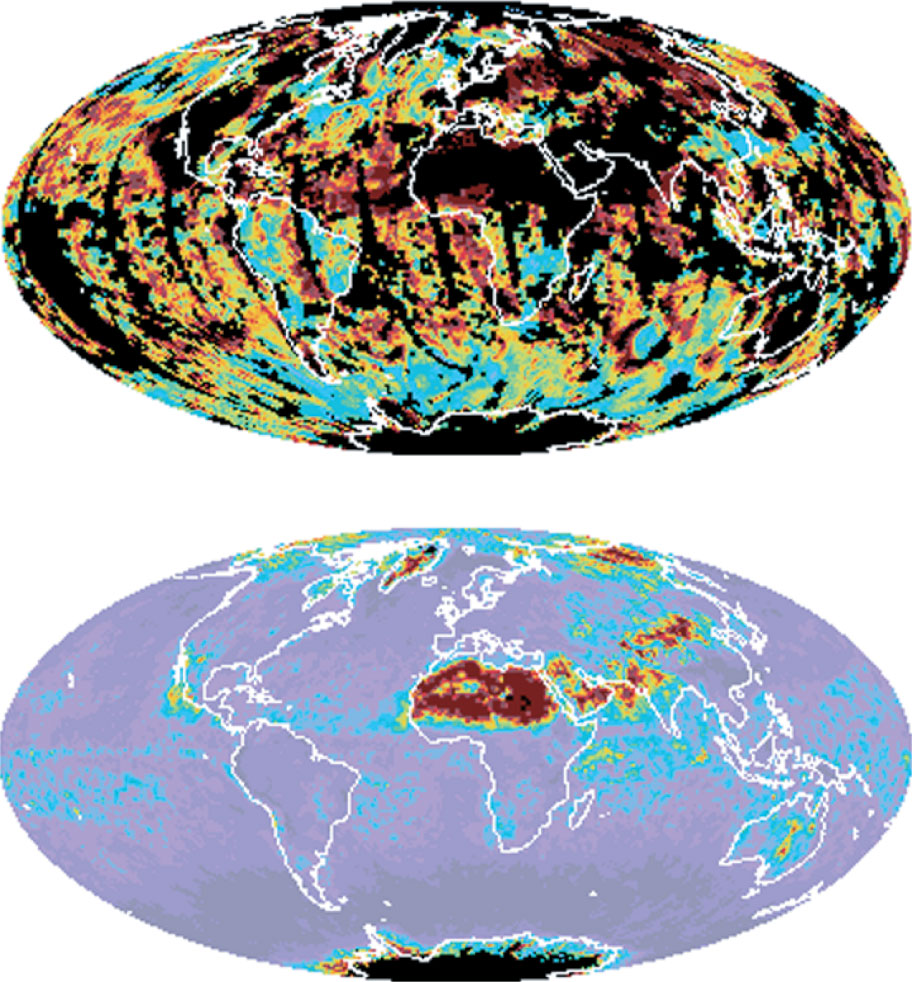 Assumption: 
pixel-level error sources correlated
Aqua: Daily
1 April 2005
Assumption: 
daily errors uncorrelated (optimistic)
Aqua: Monthly
April 2005
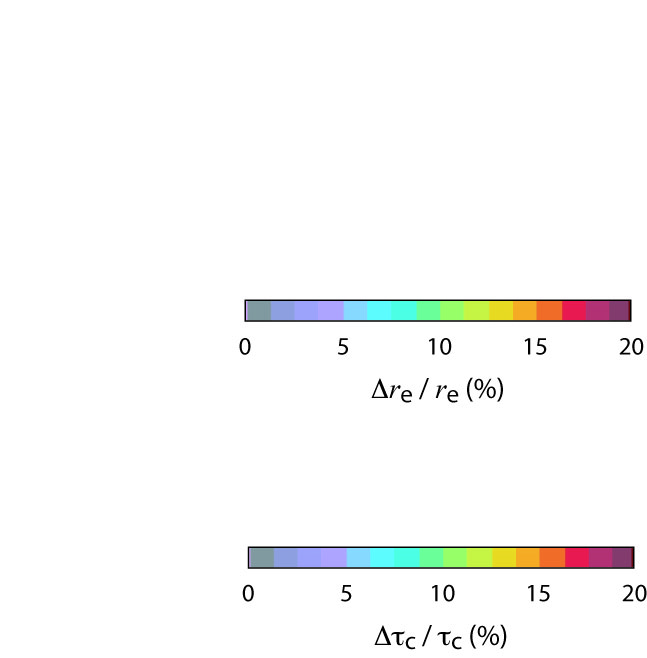 [Speaker Notes: Water clouds only
Daily: unc can range into the high teens and greater
Monthly: high over deserts because there are few retrievals – notice on April 1 there were none]
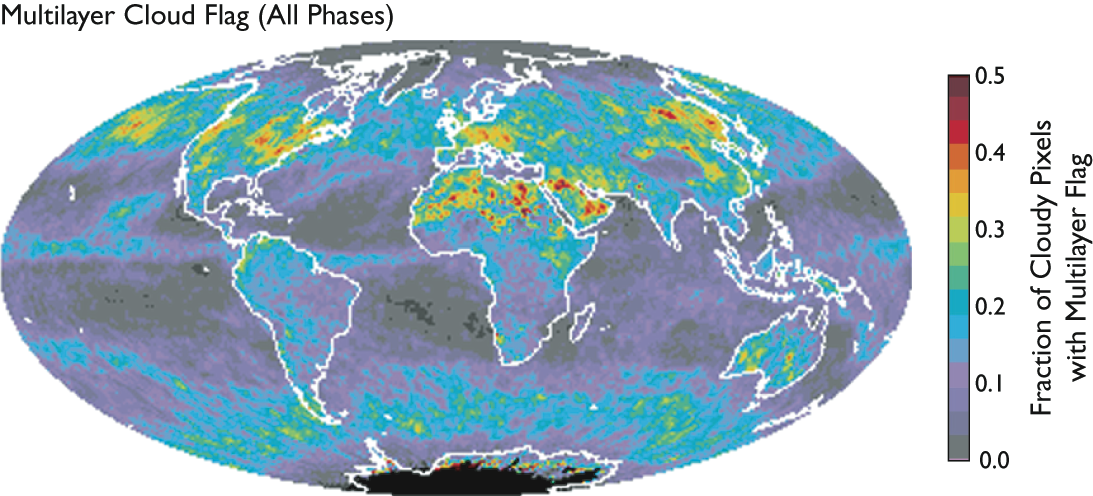 Aqua
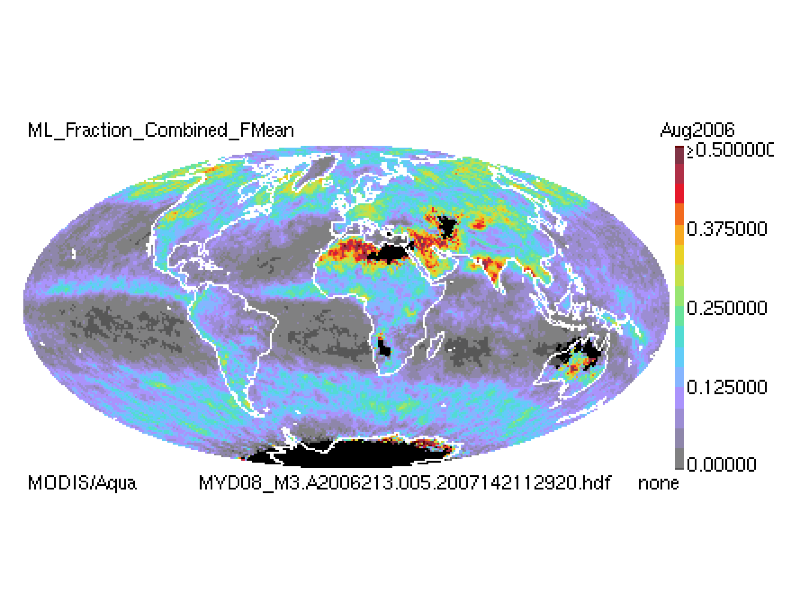 Cloud Fraction (combined)
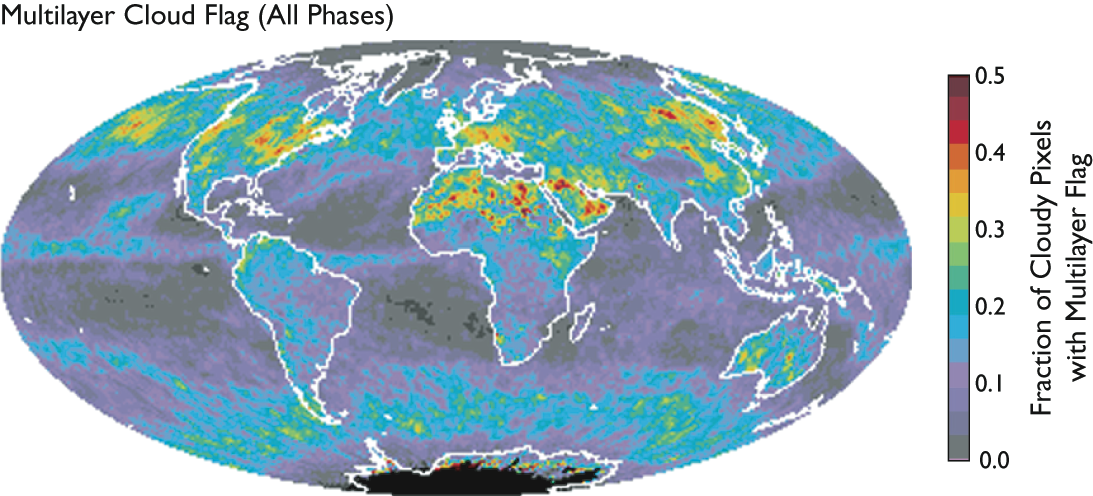 Terra
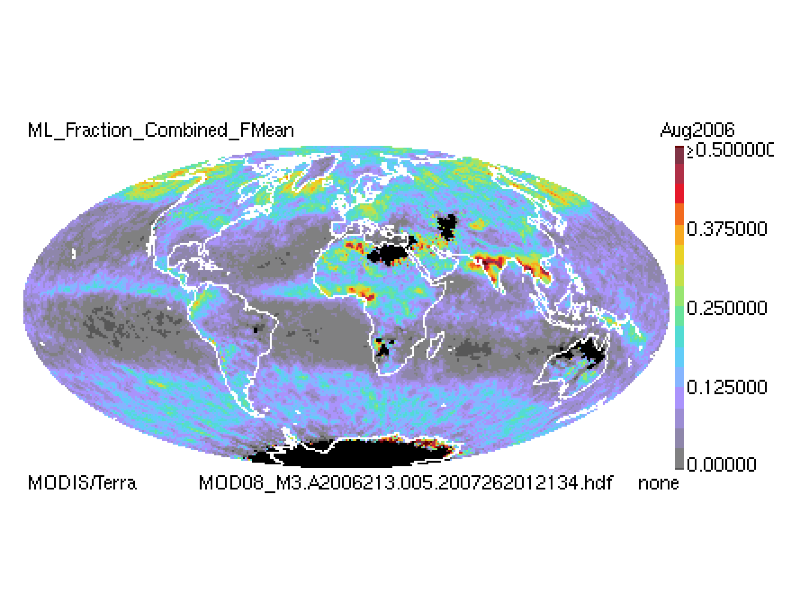 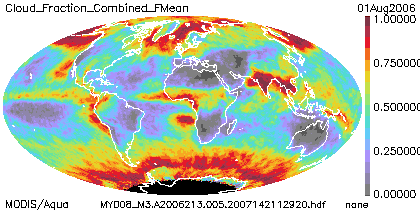 1.0
0.5
MODIS Level-3 C5 Multilayer Cloud Flag, August 2006 Fraction of retrieved cloudy pixels (all phases) where the flag is set
[Speaker Notes: ML algorithm is designed to flag cases where effective radius retrievals are affected by lower clouds, especially those of different phases.]
MODIS Single Layer
distribution removes mode associated with water phase
Impact on MODIS Ice Cloud Effective Radius Retrievals ±55° latitude, land & ocean, 4 days in Aug 2006 (Holz et al.)
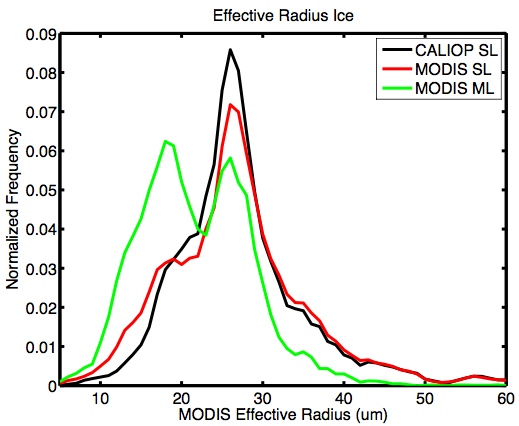 (CALIOP SL =>  >1km thick and Tmean<-20)
[Speaker Notes: ML flag has some skill]
Level-3 Probability Distributions of Cloud Effective RadiusJuly 2006
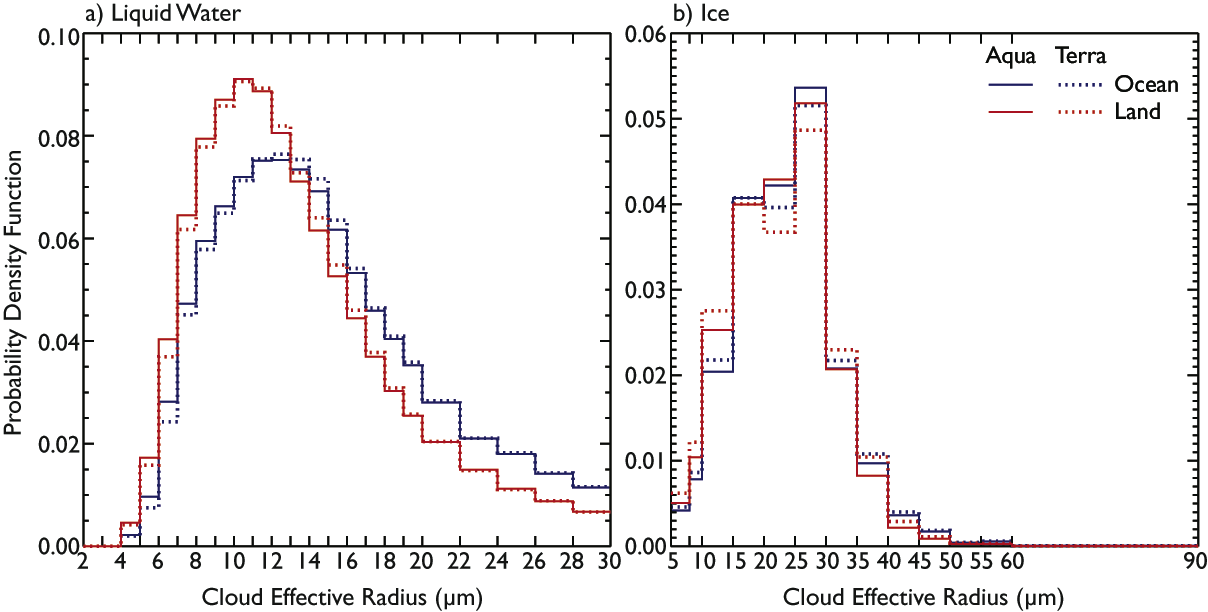 Mode re ~ 10-11 µm
Mode re ~ 12-13 µm
Mode re ~ 25-30 µm
[Speaker Notes: Global re: solid lines = Aqua; dashed = Terra; blue = ocean, red = land
Significantly smaller re over land
Lesson here: means don’t necessarily mean much, generally skewed distributions sometimes the mode (most likely value) is more informative]
MODIS Optical Thickness vs Effective Radius 2D HistogramsMarine Stratocumulus (Sc) Water Clouds, August 2007
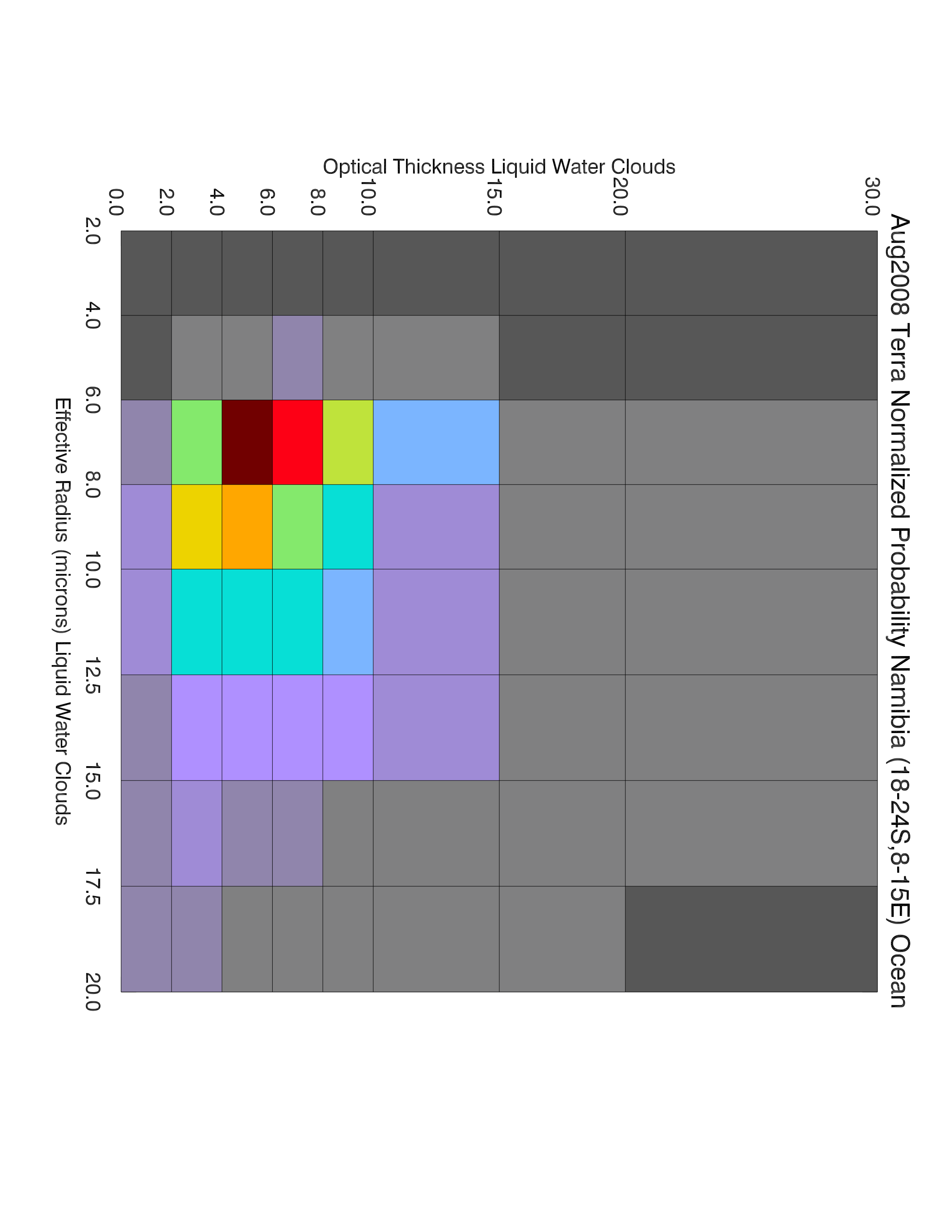 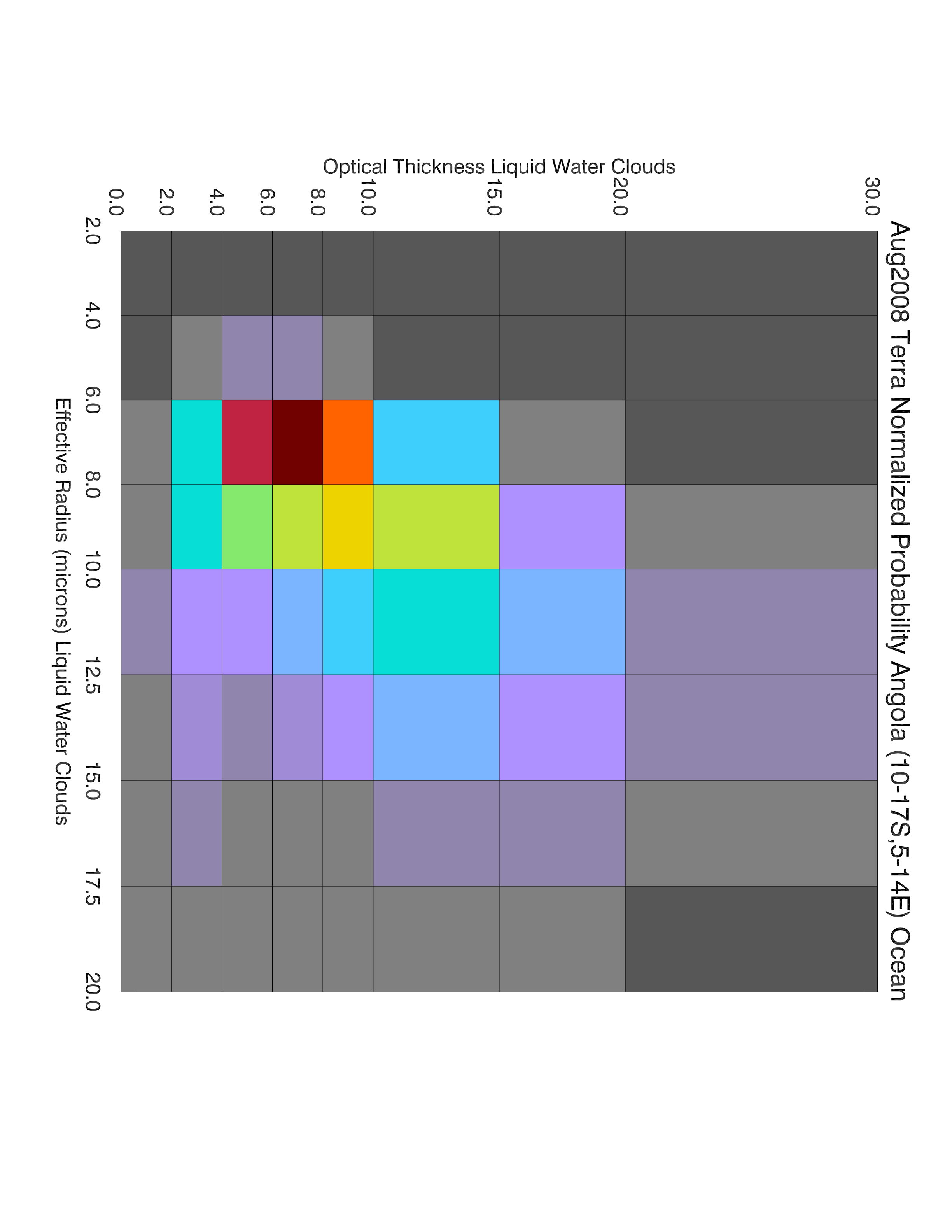 Namibian Sc region
Angolan Sc region
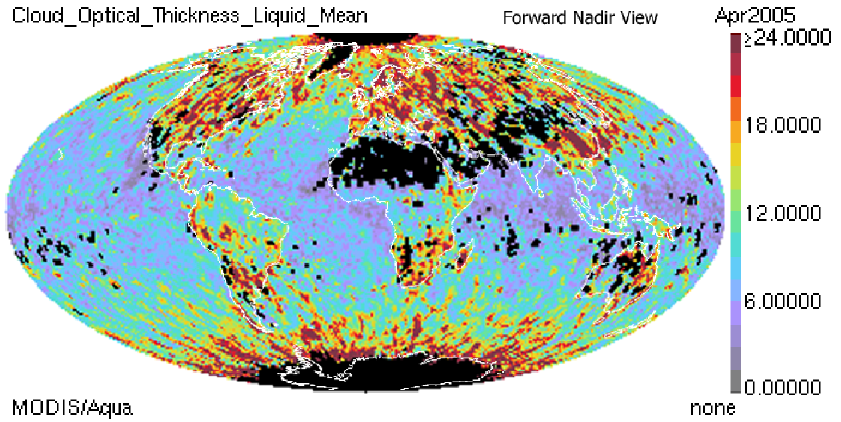 bin probability (linear)
[Speaker Notes: 2D distribution allow for the study of correlations, and we have a number of 2D cloud histograms in the L3 product]
Summary and Thoughts
Progress in solar-reflectance cloud retrievals linked to progress in instrumentation (calibration and stability) and computational capability, as well as algorithms. 
Some cloud retrieval quantities considered basic and fundamental are ill-defined. “Truth” is in the eye of the user.
Cloudy or clear (depends on the part of the spectrum and application)? Cloud-top height (radar vs. lidar vs. IR vs. polarization)? Cloud phase and effective particle size (local quantities, not vertically integrated)?
All retrievals (w/out exception) have issues with portions of the retrieval pdf space. 
Simple statistics can be biased due to missing and/or error-prone portions of the pdf. Comparing means instead of pdfs between algorithms should be undertaken with great caution!
With some exceptions, individual pixel-level accuracies are not as relevant as uncertainties in the spatially and temporally aggregated statistics – but difficult to quantify.
Depends on the application, e.g., physical process studies, climatologies, radiation budget, model climate and forecast validation, data assimilation, etc
[Speaker Notes: i.e., certainly Instrument-driven to a large part
I don’t know what “truth” is, but I know it depends on the user. Truth … maybe not the beholder, but certainly the user]
Summary and Thoughts (2)
Improving insight into many issues

Cloud detection: missing thin cirrus and false detection (aerosol, glint)
Thermodynamic phase of supercooled clouds
Spectral surface albedo (boundary condition for retrievals)
Applicability of 1D models (pixel level and aggregation affects): Vertical structure and multilayer cloud detection (e.g., cirrus over lower cloud), sub-pixel variability, partially cloudy pixels
Quantitative pixel-level and aggregation uncertainty estimates.
Synergy: A-Train active missions (CloudSat/CALIPSO) allow for some validation of optical properties, and assessment of vertical cloud structure and phase information (lidar).
MODIS algorithm provides legacy for SEVIRI, ABI/GOES-R, VIIRS, etc.
SEVIRI Cloud Retrieval Example – Optical Thickness22 October 2007, 1030 UTC
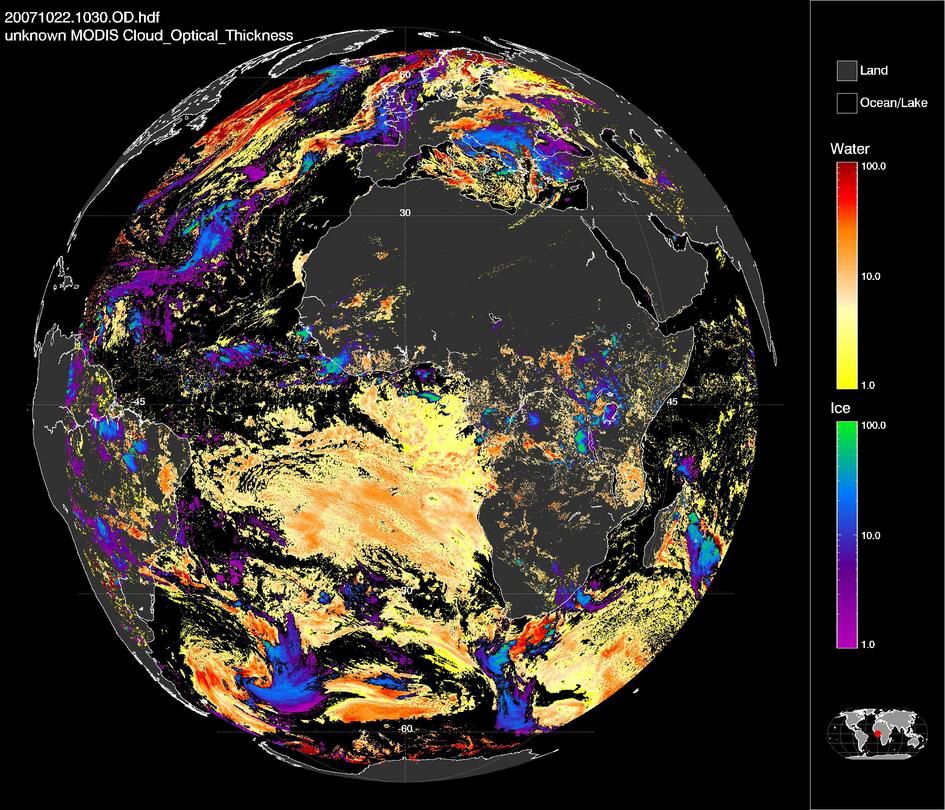